Fig10_01
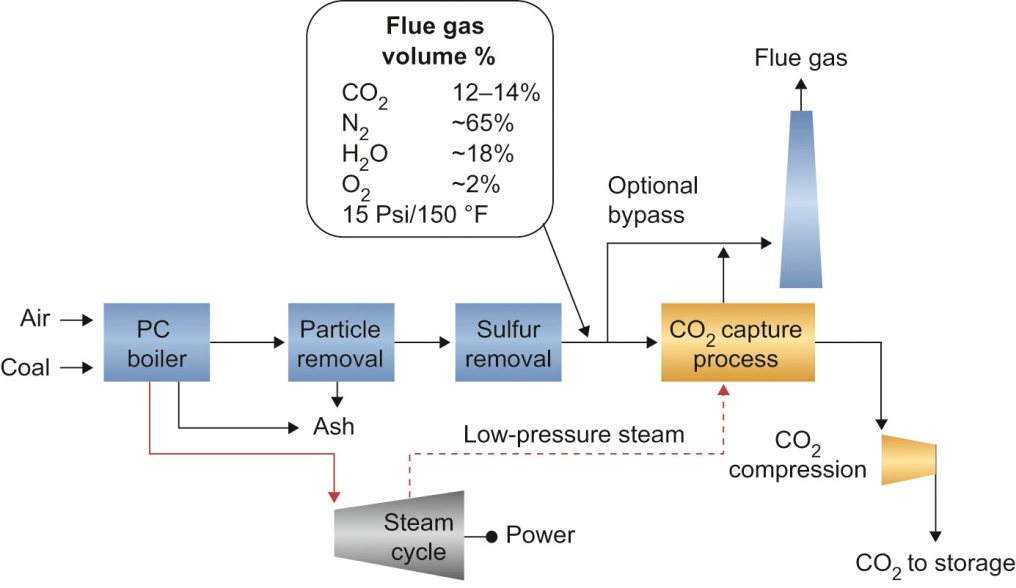 © Materials Research Society 2012
Fig10_02
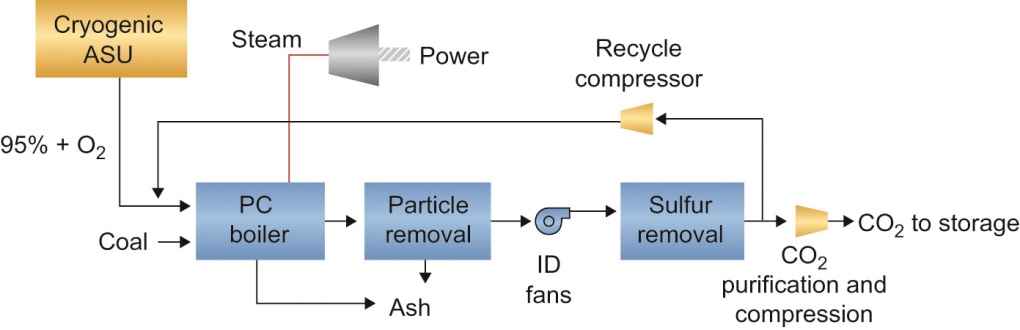 © Materials Research Society 2012
Fig10_03
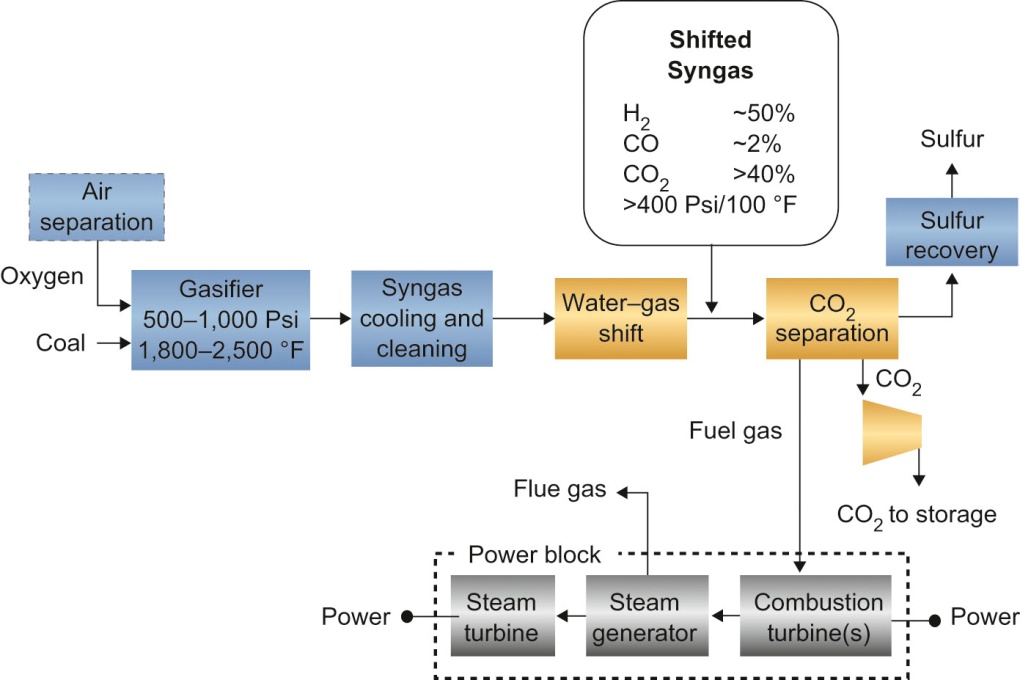 © Materials Research Society 2012
Fig10_04
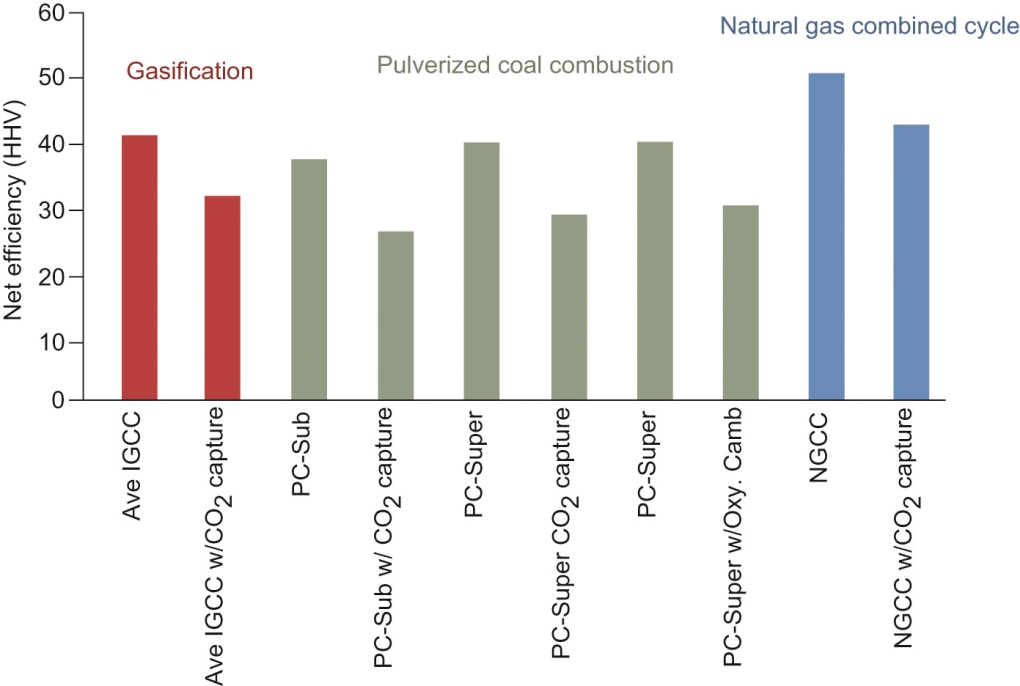 © Materials Research Society 2012